Recap on last session...

 Racism

 Commission for Racial Equality: Jayleigh School 

 Wright (1992)

 Ethnocentric curriculum

 Evaluation....
Today....

Continue to look at education, ethnicity and educational attainment

By the end of the session you should be able to...

  List FOUR explanations for differences in attainment in education based on ethnicity

 Provide theorists and/or studies to support these explanations
Foster (1990)

 Ethnographic study of a multi-ethnic comprehensive

 Found no evidence of racism

 HOWEVER...

 Staff anti-racism programme

 Wider community
Labelling
Chinese and Indian students

Black students often labelled negatively

Gillborn (1990)
Afro-Caribbean students behaviour seen as a threat
Challenge authority
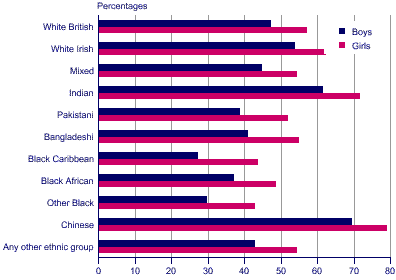 Pupils achieving 5 or more A*-C at GCSE/GNVQ: by sex and ethnic group, 2004, England (Official Statistics: http://www.statistics.gov.uk)
Today....

Continue to look at education, ethnicity and educational attainment

By the end of the session you should be able to...

  List FOUR explanations for differences in attainment in education based on ethnicity

 Provide theorists/studies to support these explanations